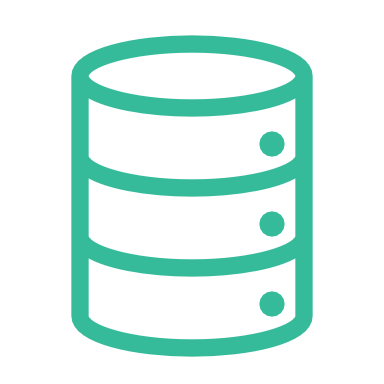 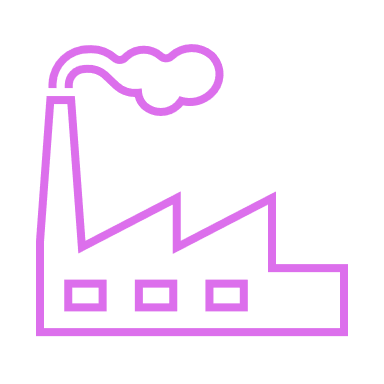 Must authenticate your sensors so that tampering can be detected!
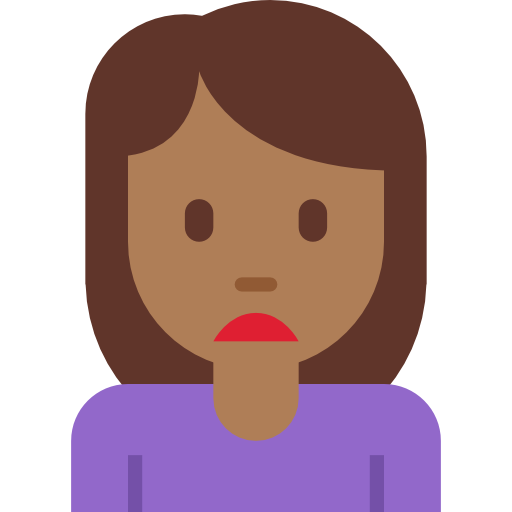 Couldn’t you have told me earlier?!
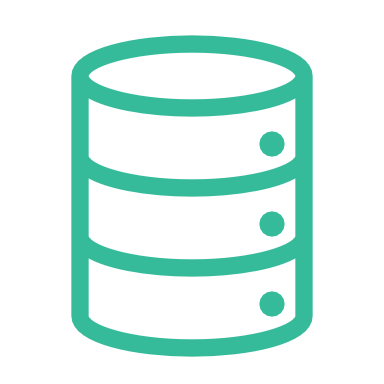 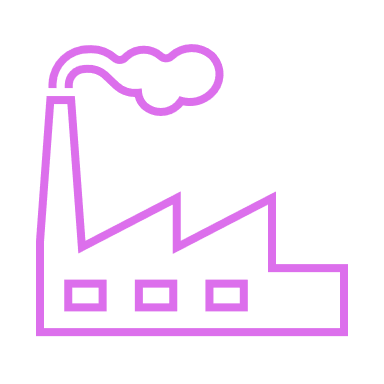 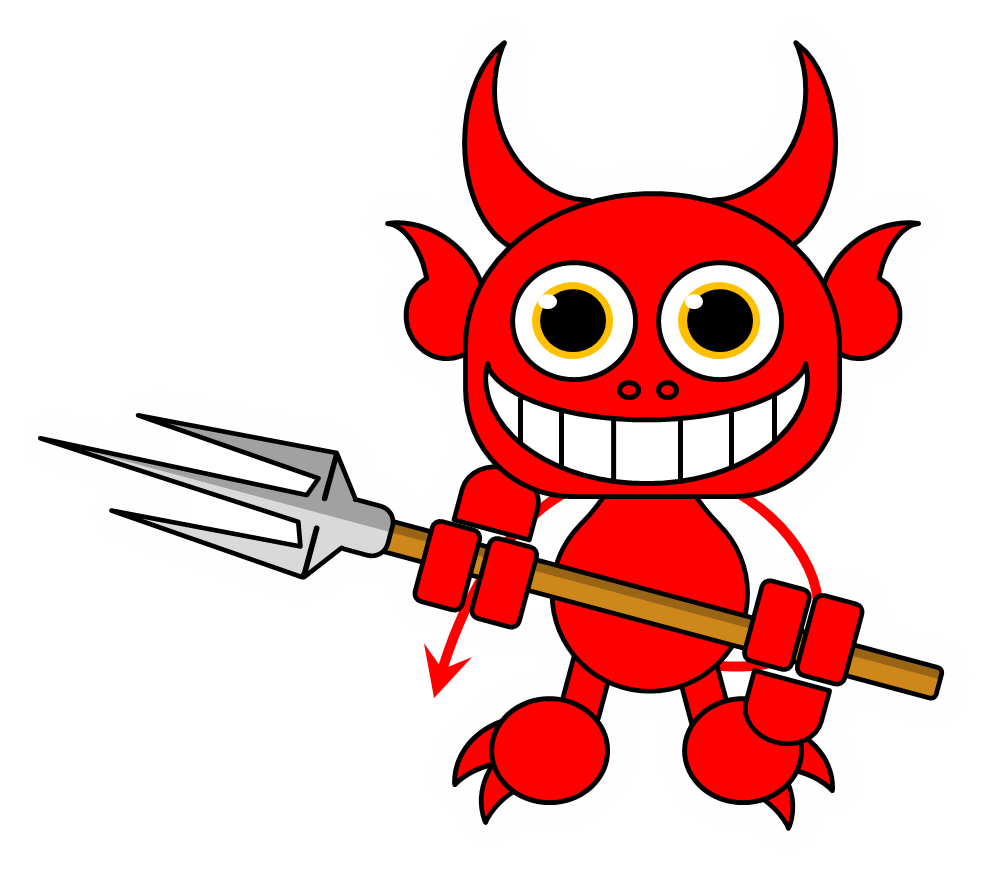 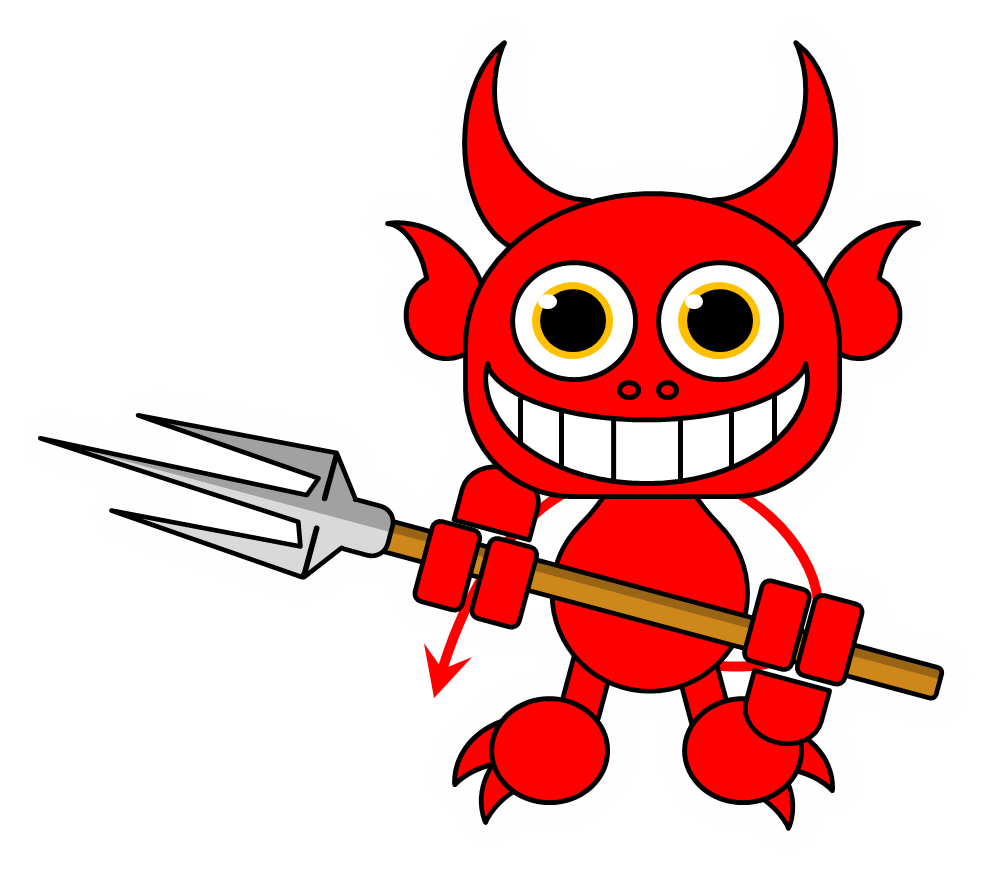 Authentication by Secret Questions
Give me your A/C number and answer the following questions
What is your date of birth?
What is your pet’s name?
How many marks did you get in 10th standard exams?
How many cars do you own?
…
SBI31415926535
05th August 2000
Mr. Bud Bud
err … couldn’t hear you clearly
None, so give me that loan already!
…
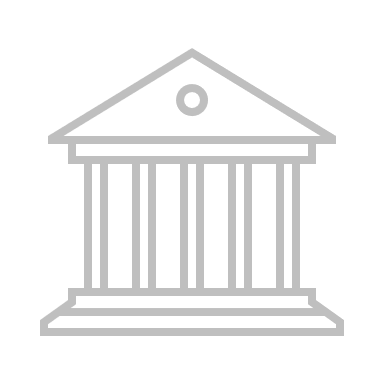 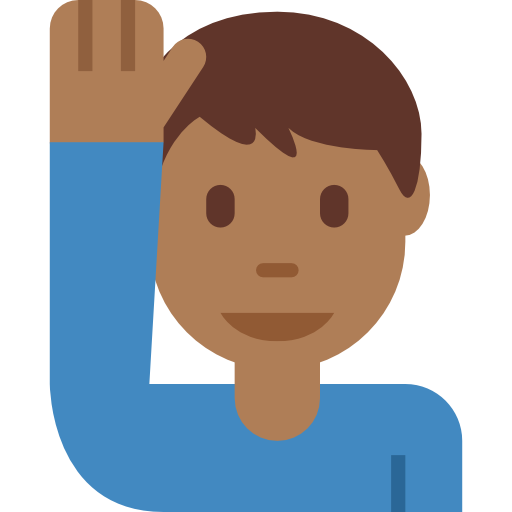 BANK
USER
Authentication by Secret Questions
Using PUFs
Give me your device ID and answer the following questions
10111100
00110010
10001110
00010100
…
TS271828182845

1
0
1
0
…
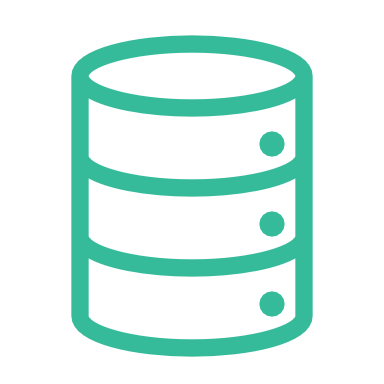 SERVER
DEVICE
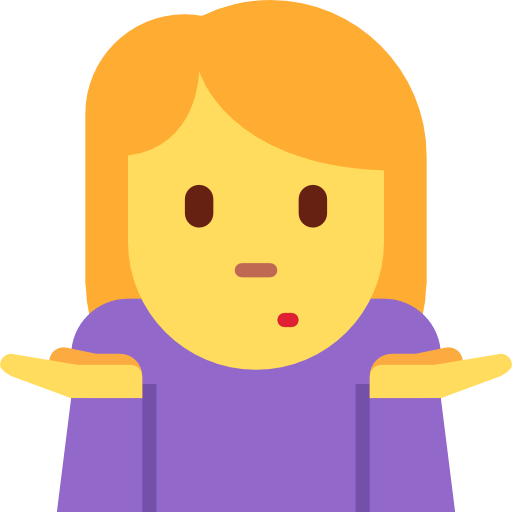 How to ensure that these answers are unique and unpredictable?
Physically Unclonable Functions
0.55ms
0.50ms
These tiny differences are difficult to predict or clone
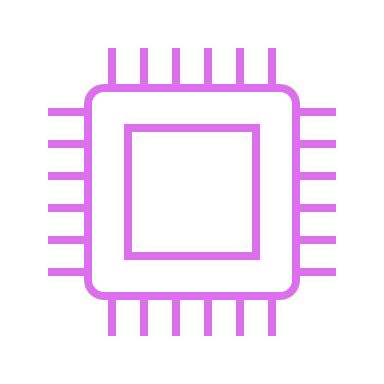 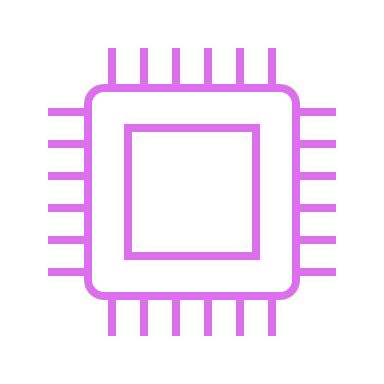 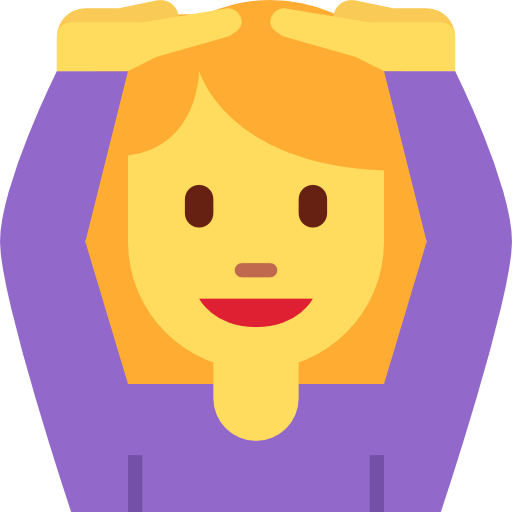 Then these could act as the fingerprints for the devices!
A simple Multiplexer PUF
Multiplexers are basically switching circuits
“select” bit
0
1
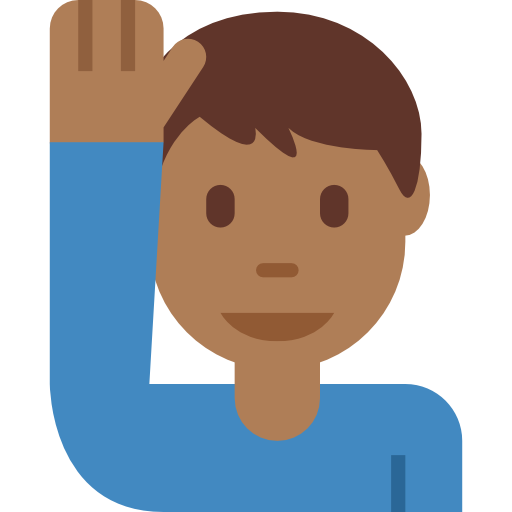 Correct. However, the devices  are consistent, i.e., their delays do not change (too much) over time.
p ms delay
r ms delay
s ms delay
q ms delay
It is difficult to deliberately create another mux that exhibits the same delays
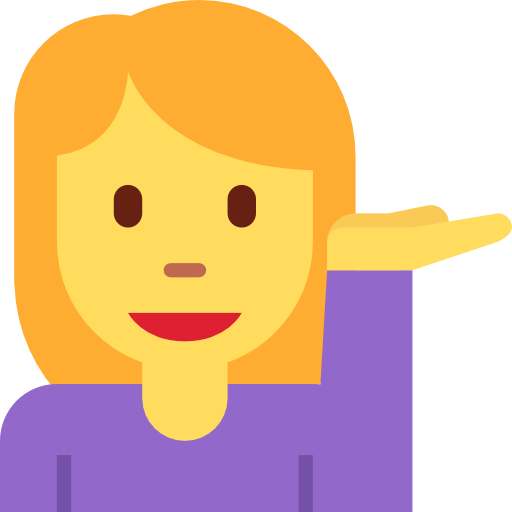 Arbiter PUFs
If the top signal reaches the finish line first, the “answer” to this question is 0, else if the bottom signal reaches first, the “answer” is 1
Question: 1011
1
0
1
1
?
Arbiter PUFs
If the top signal reaches the finish line first, the “answer” to this question is 0, else if the bottom signal reaches first, the “answer” is 1
Question: 1011
1
0
1
1
1
?
Arbiter PUFs
If the top signal reaches the finish line first, the “answer” to this question is 0, else if the bottom signal reaches first, the “answer” is 1
Question: 0110
0
1
1
0
0
?
Some FAQs
Does it matter whether the “red” signal reaches first or the “blue”?
No, the color does not matter – the color was added just for explanation
Why go into all this fuss of having multiple multiplexers?
It was expected that it would make it more difficult to predict the answers. Also, it increases the number of possible questions.
Is it compulsory to have only 4 multiplexers?
Absolutely not. It depends on how long are your “questions”
It is common to have 64 multiplexers
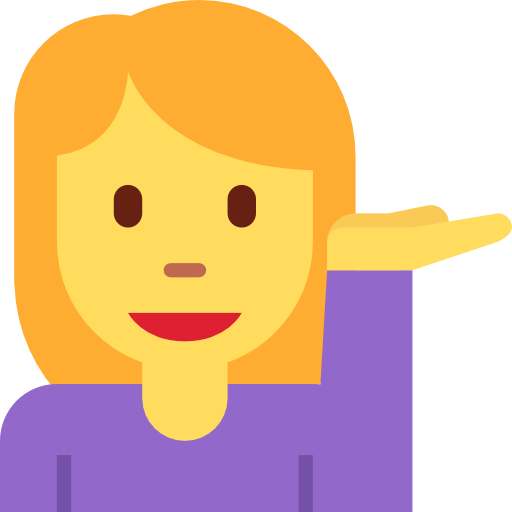 Good … even if an attacker knows the responses to a few challenges, there is no way to guess the other answers. Right? Right? Hello! Melbo!!
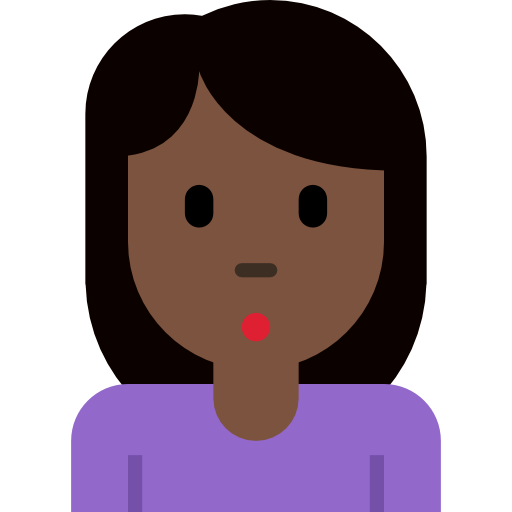 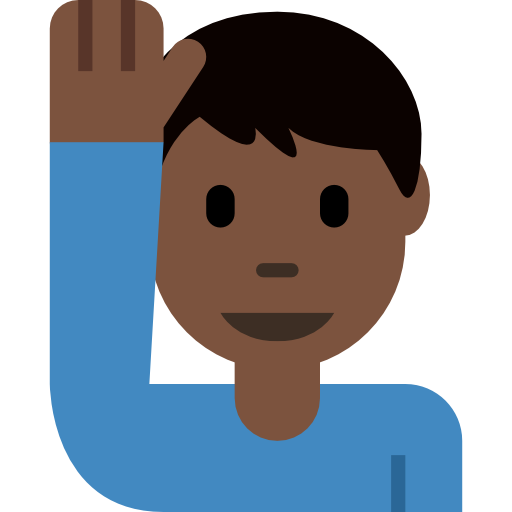 By the way, people usually call the questions “challenges” and the answers “responses”
Actually …
A Twist in the Tale
A Twist in the Tale
A Twist in the Tale
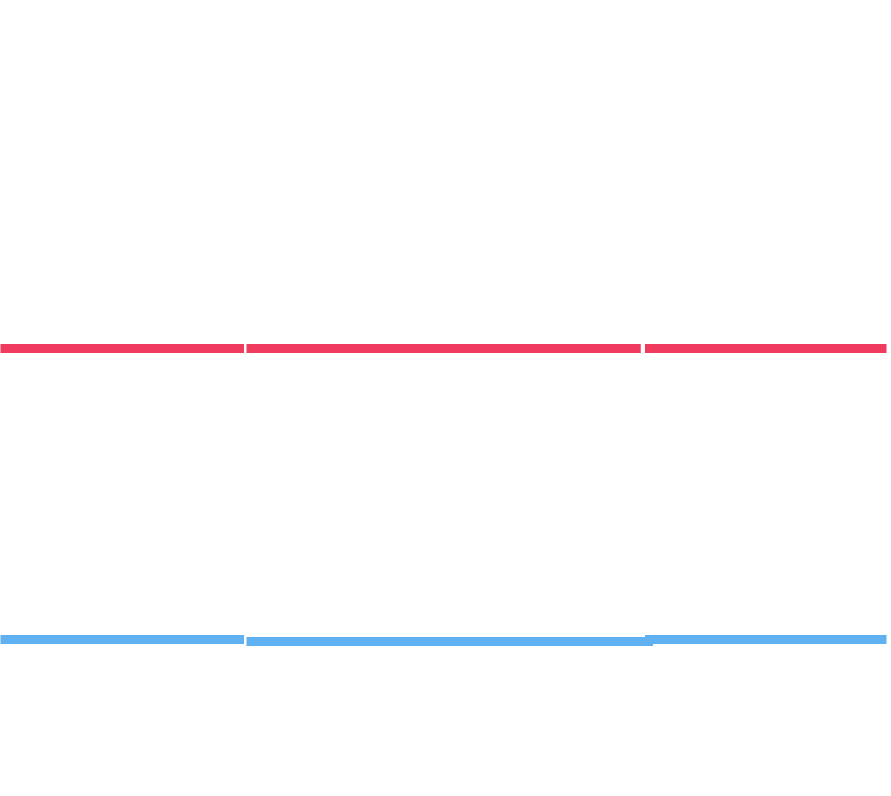 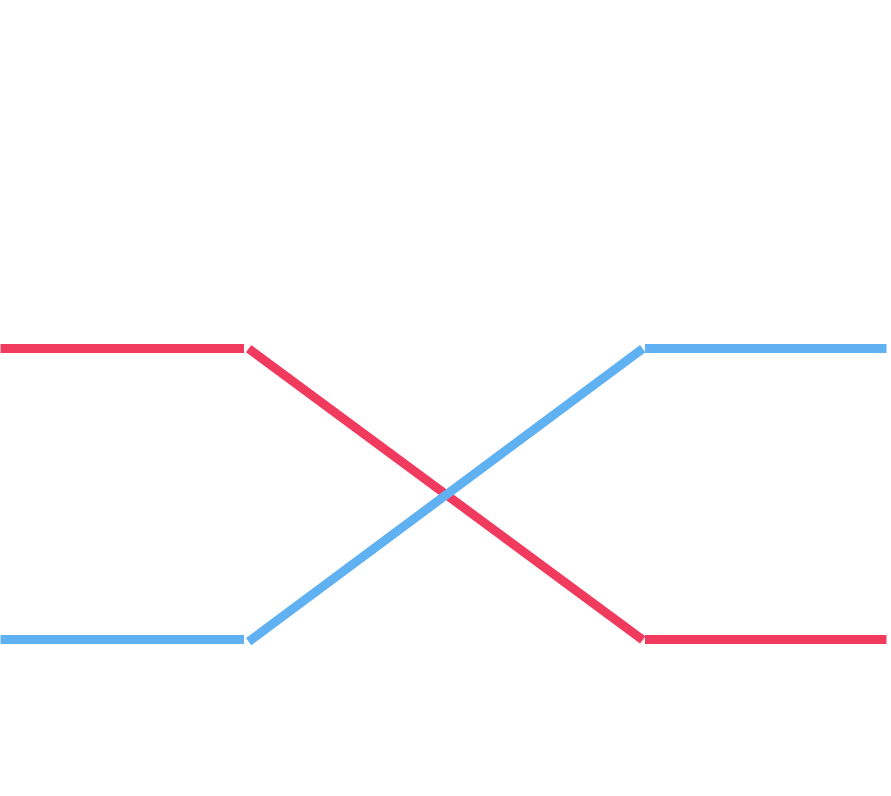 A little bit of Math 
A little bit of Math 
Linear Models
Exactly, this is why people stopped using arbiter PUFs for authentication after this was revealed
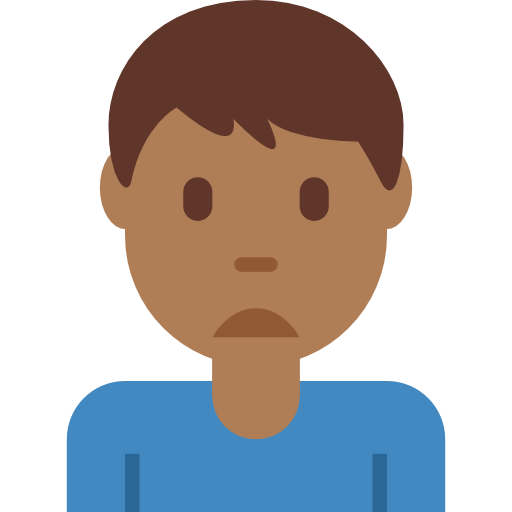 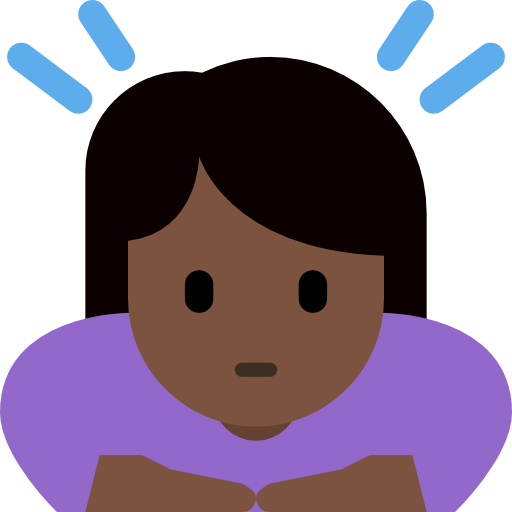 This is nothing but a linear classifier!
Linear/hyperplane Classifiers
XOR PUF
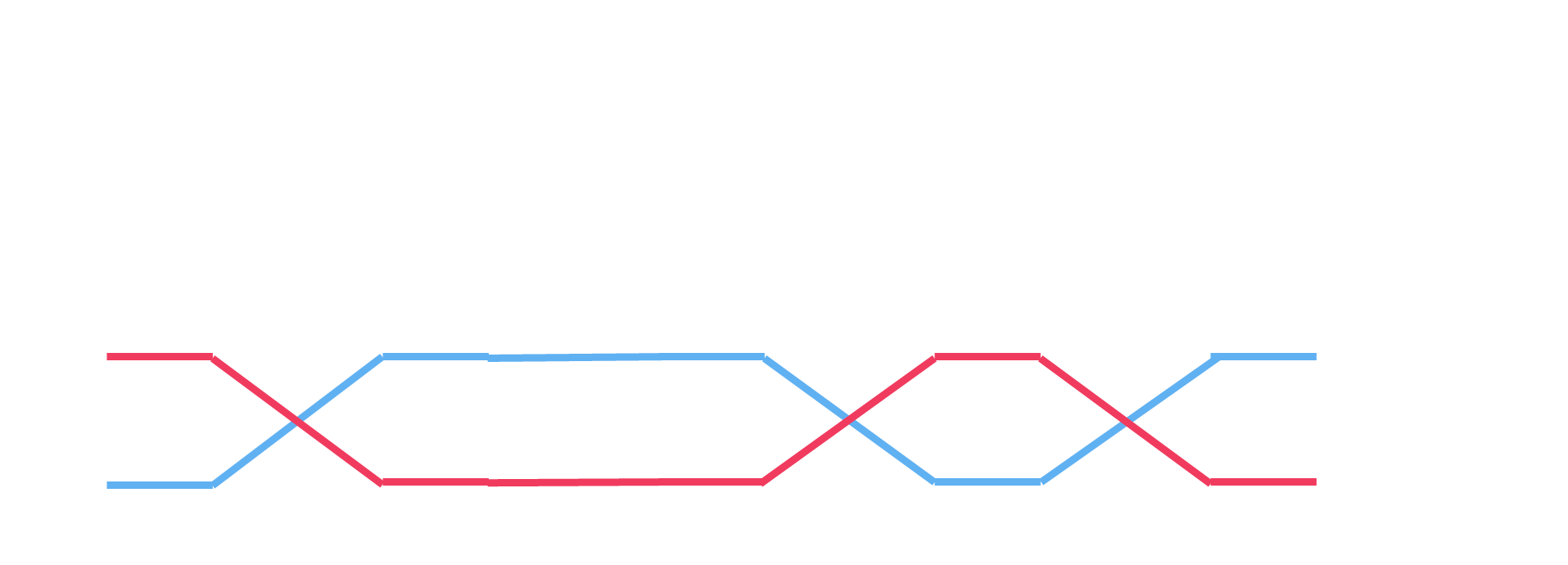 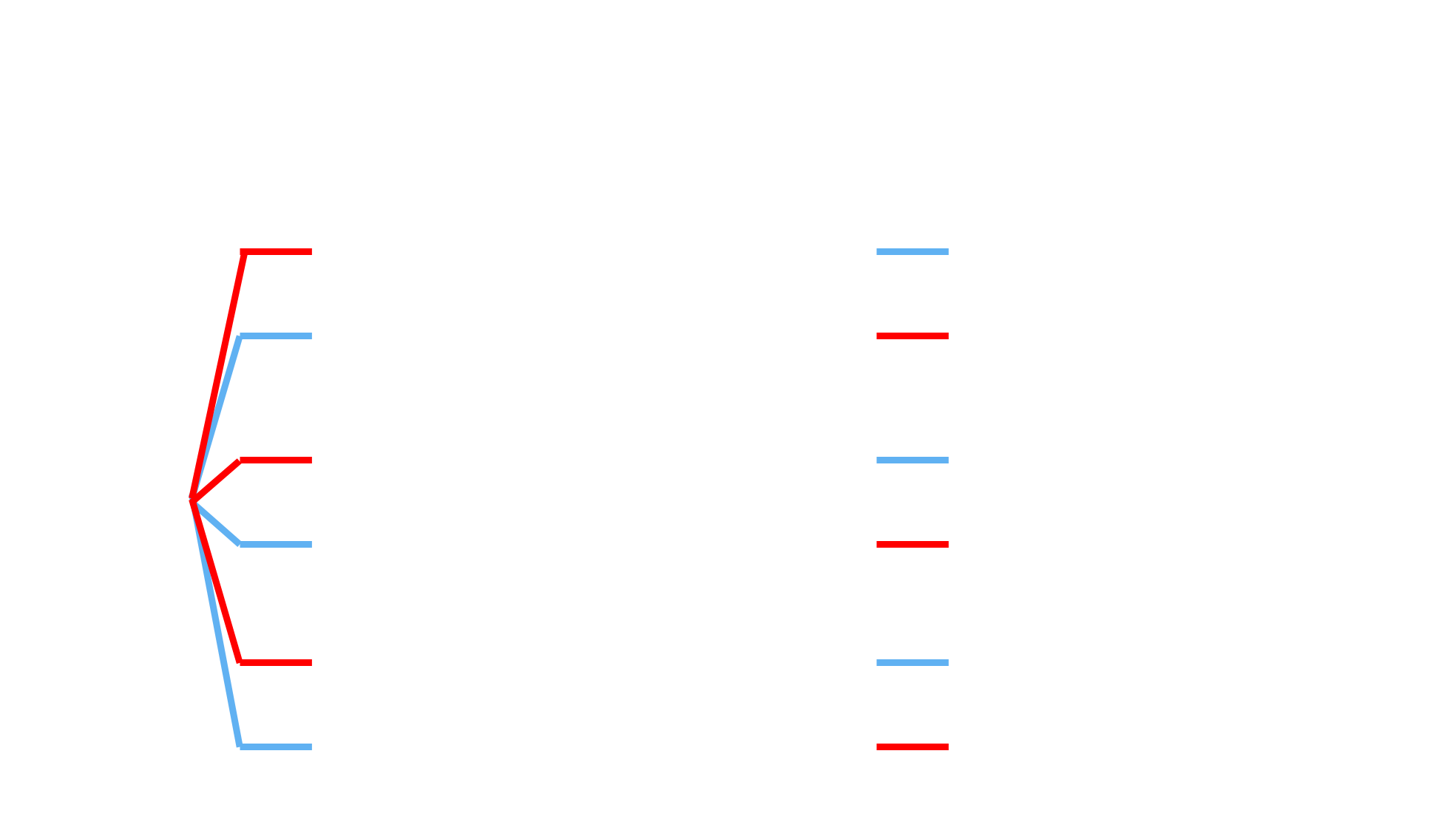 Cracking the XOR PUF
Cracking the XOR PUF
Cracking the XOR PUF
AND PUF
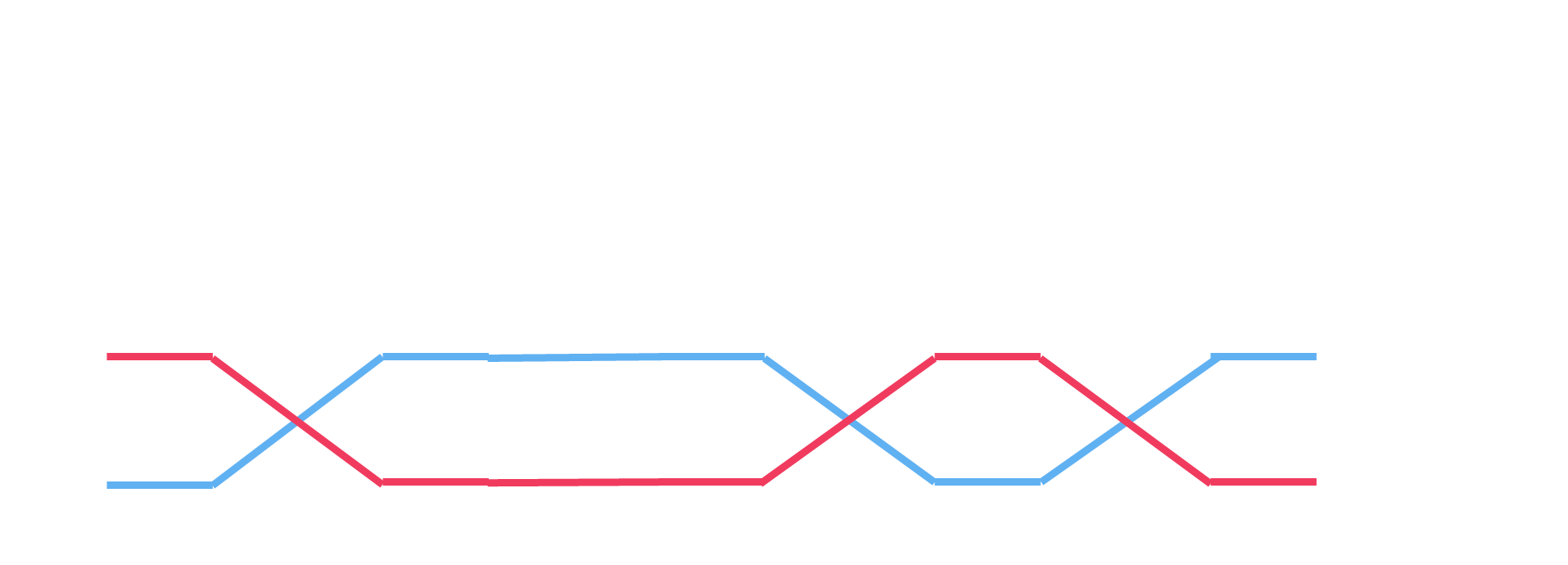 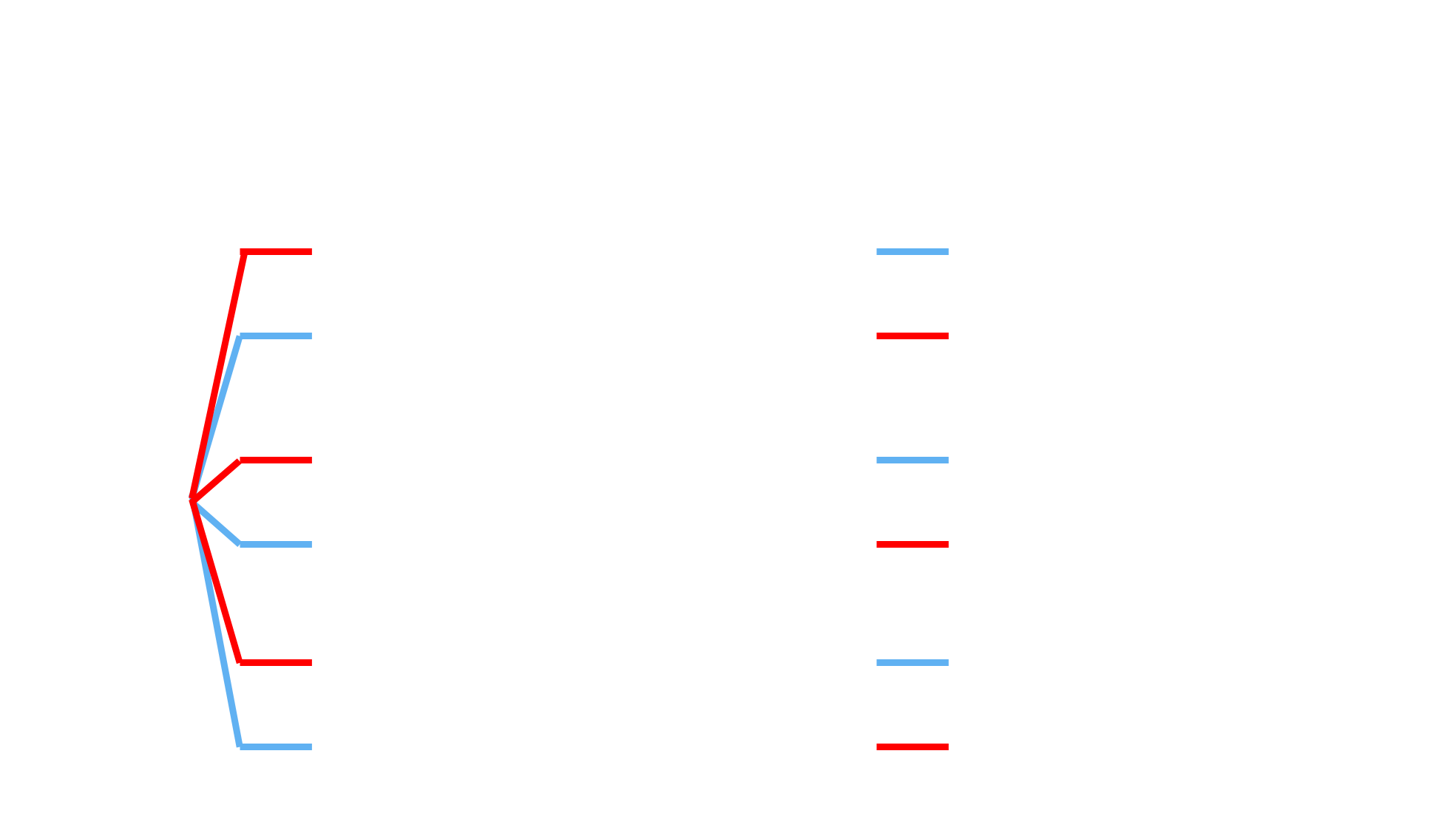 OR PUF
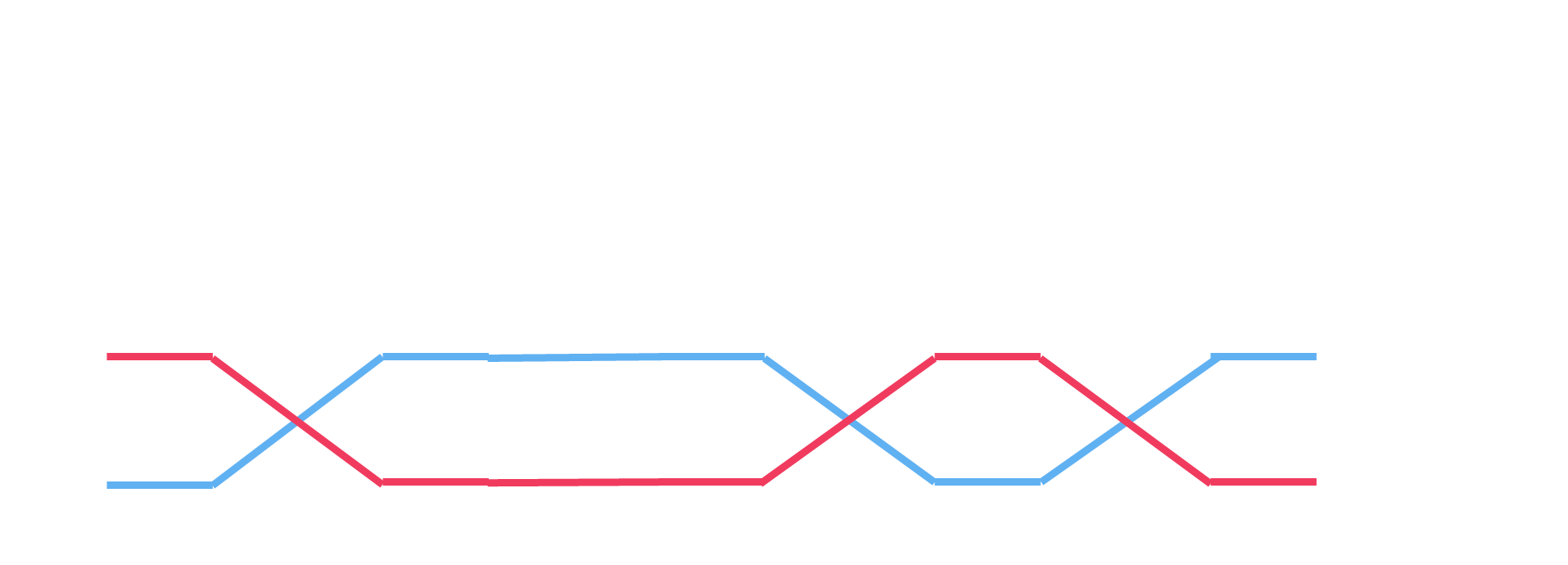 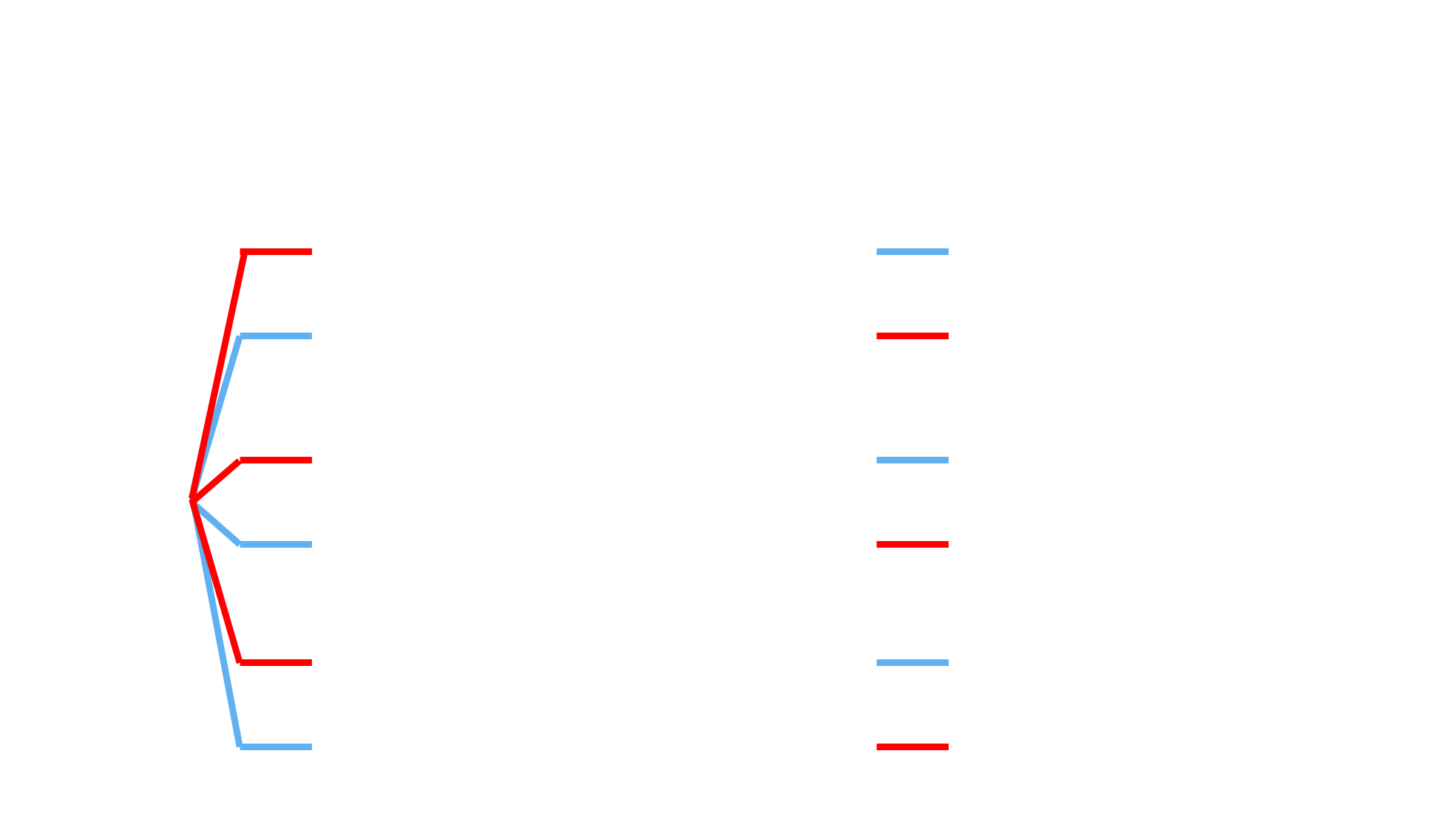